One Plastic Bag
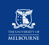 This Photo by Unknown author is licensed under CC BY-NC-ND.
Listening - Students will listen to a story about Isatou Cessay
Writing - Students will write a plan for use of plastic bags
Speaking – Students will participate in discussions and report their findings
Science – Students will learn about the impact of plastic bags on domestic animals (goats), the effects of burning plastic on living things, and mosquitoes and plastic bags.
Social studies– Students will learn about the process of recycling/repurposing an item and turning it into a commodity for sale to generate income to improve living standards
Geography – Students will learn about where Gambia, Africa is

Today you will be thinking of an idea to upcycle or reuse plastic bags.  To do this you will use a mind map.
Learning outcomes
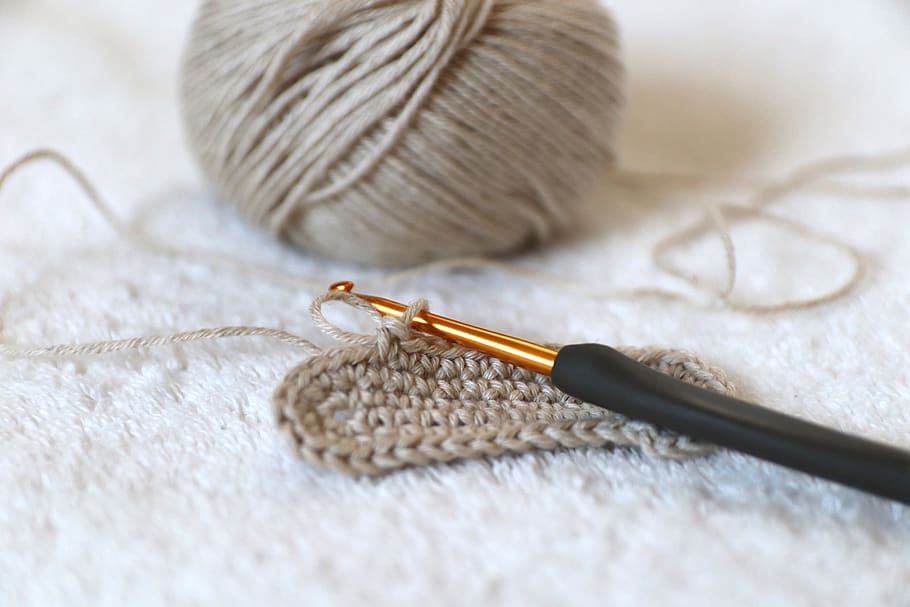 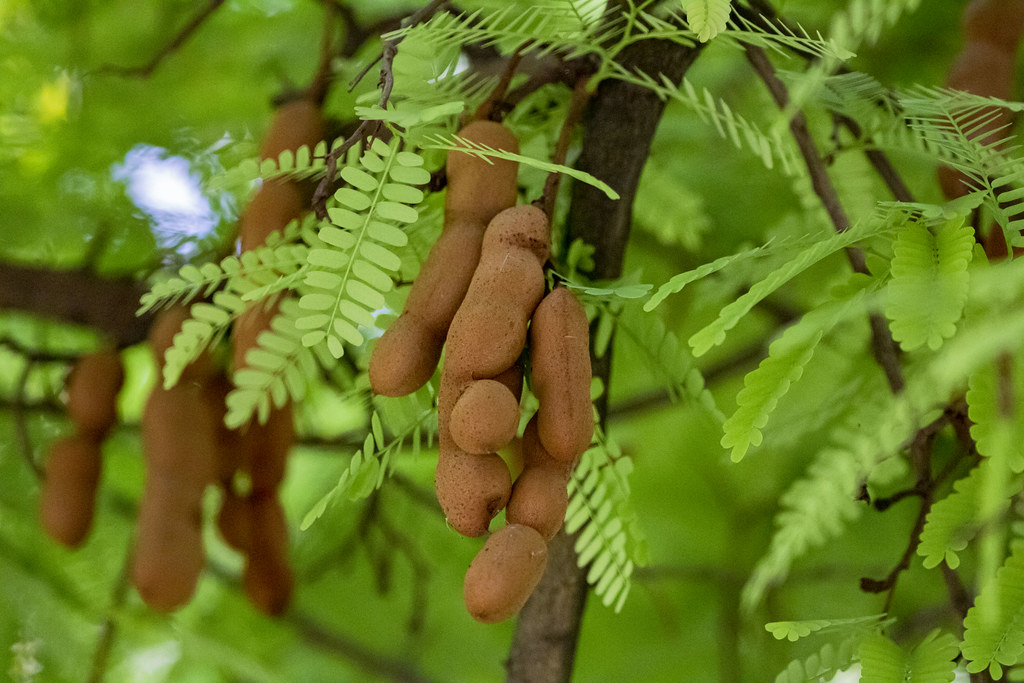 New vocabulary
Upcycle – to make something into a product of higher quality
Recycle – making waste products into something else
Reuse – use something more than once
Tamarind tree – an evergreen tree that produces pod like fruit
Tote – a type of handbag
Forage – to search for something
Crochet – a handcraft in which a material is made into a textured fabric using a hooked needle
Clutch – a small handbag
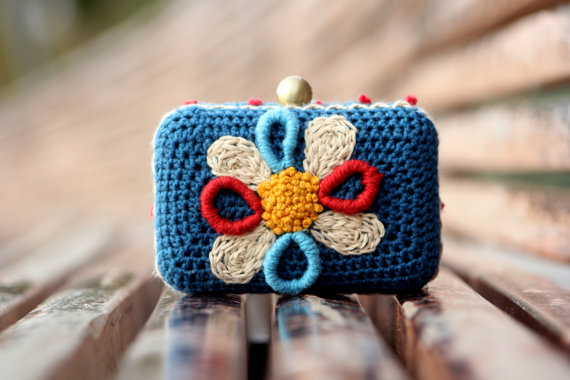 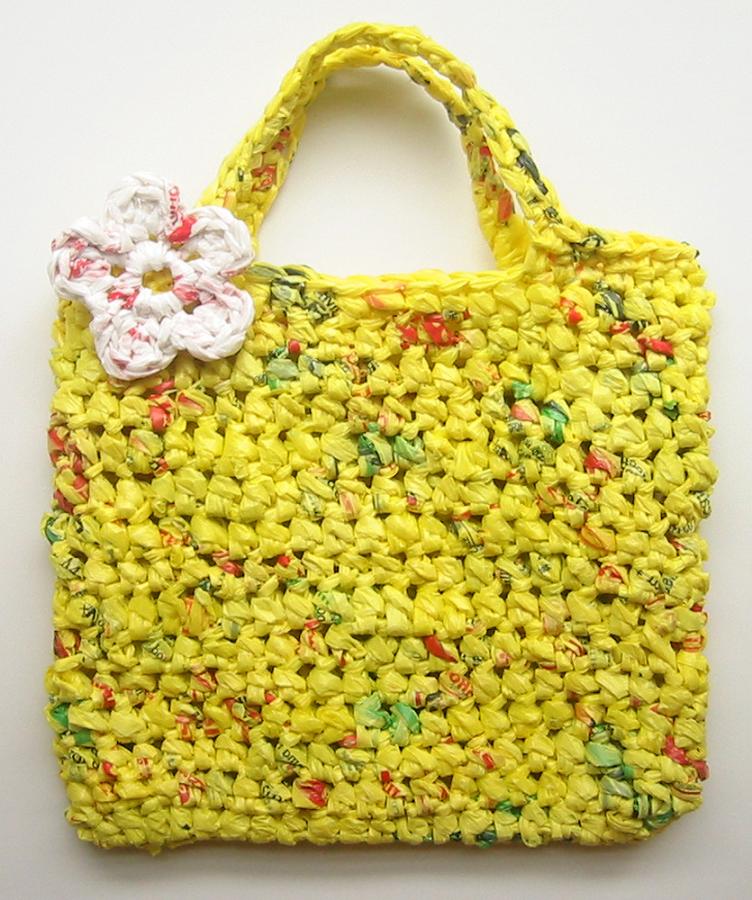 This Photo by Unknown author is licensed under CC BY-NC-ND.
This Photo by Unknown author is licensed under CC BY-SA-NC.
This Photo by Unknown author is licensed under CC BY.
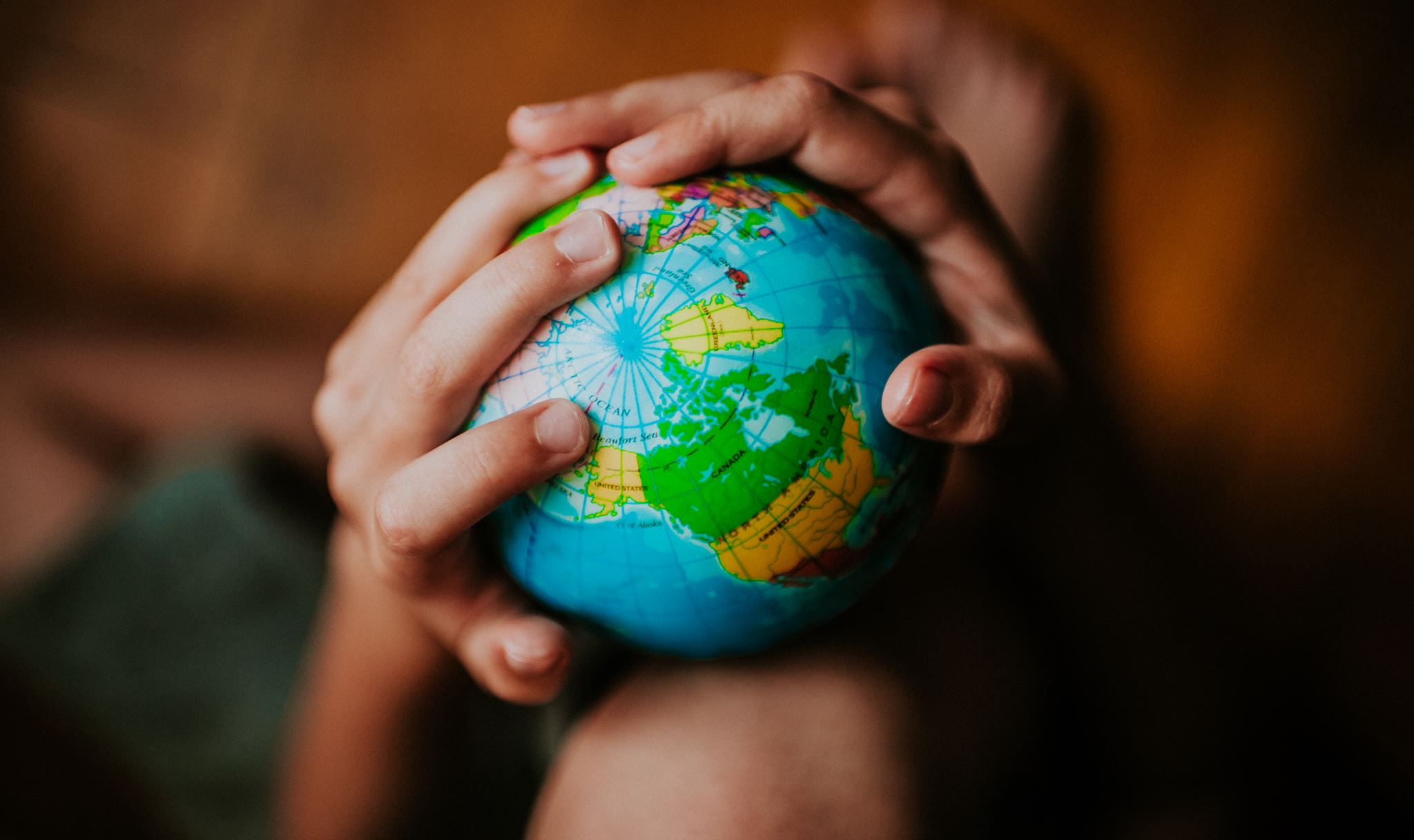 The story that you will listen to today is a true story written by Miranda Paul and illustrated by Elizabeth Zunon.  It is about one person, Isatoe Cessay, and how she demonstrates that one persons' actions really can make a difference on our world.
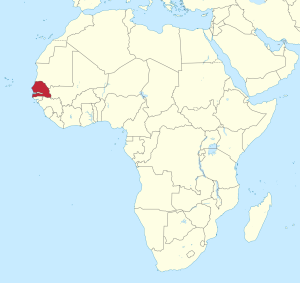 Where is Gambia?
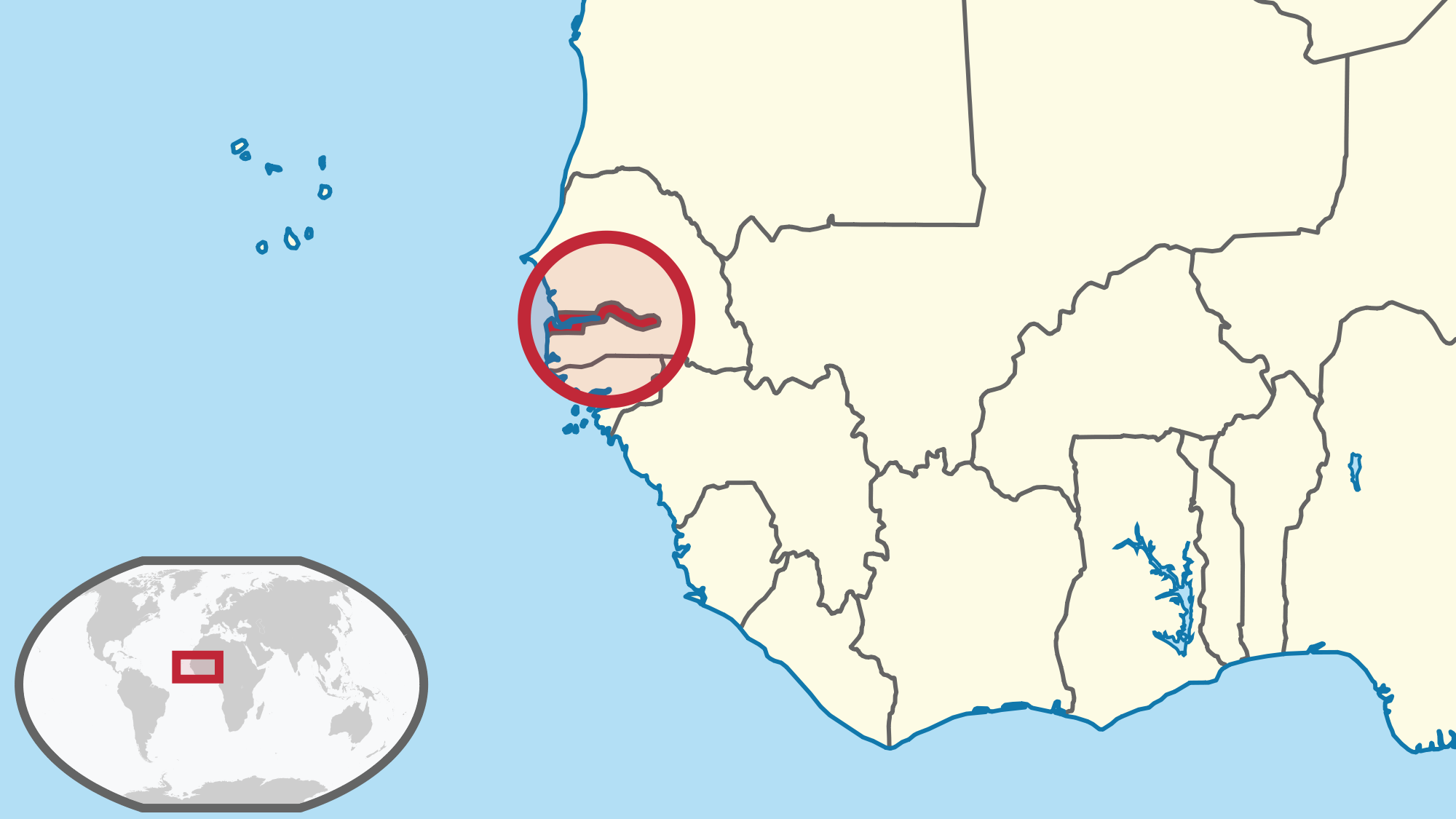 This Photo by Unknown author is licensed under CC BY-NC-ND.
This Photo by Unknown author is licensed under CC BY.
https://www.youtube.com/watch?v=Ah2zjHDCobk&t=59s
This Photo by Unknown author is licensed under CC BY-SA.
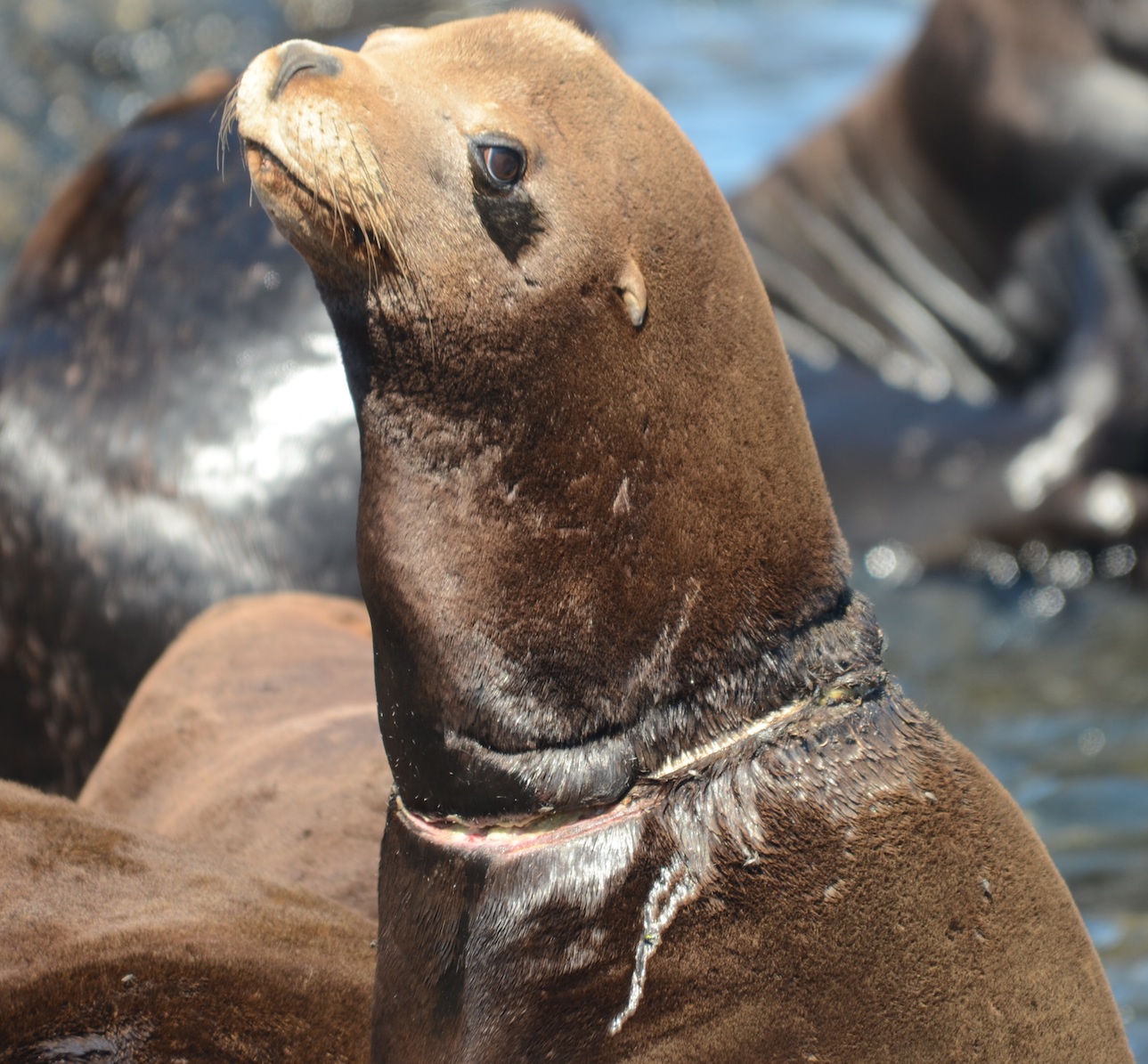 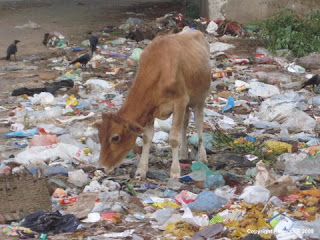 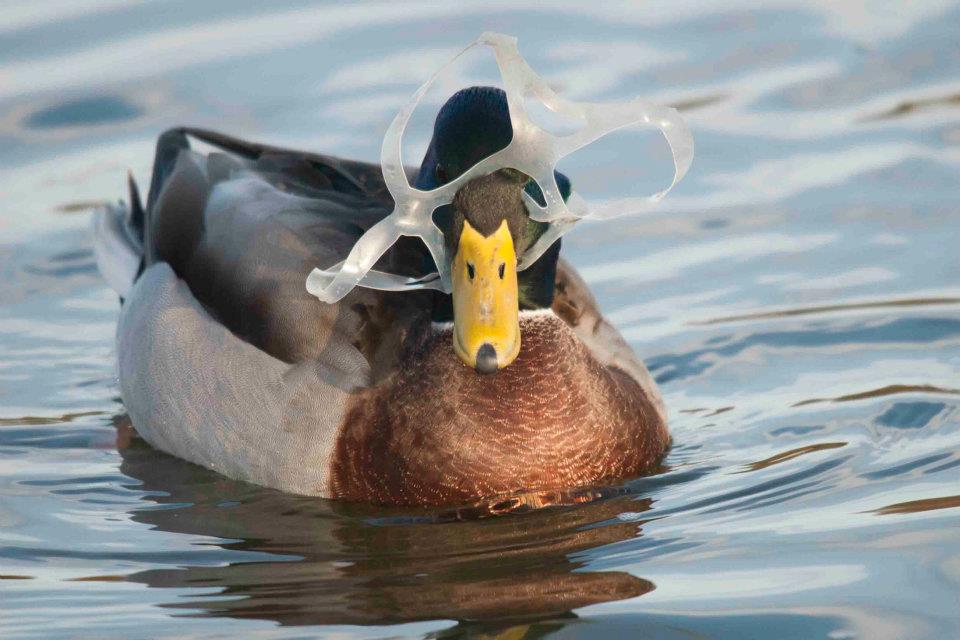 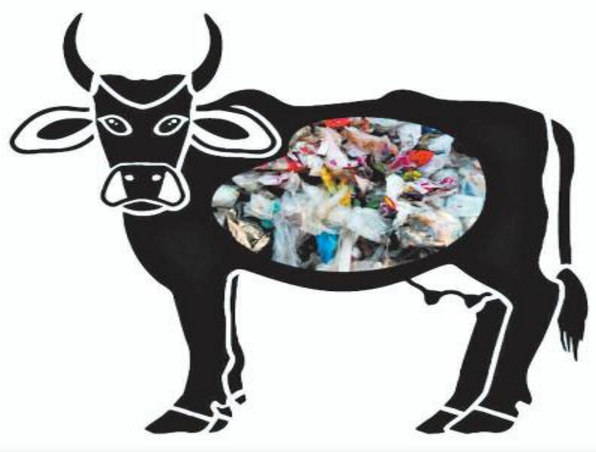 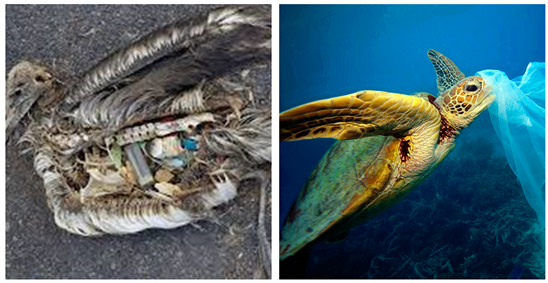 How are animals affected by plastic bags where you live?
This Photo by Unknown author is licensed under CC BY.
This Photo by Unknown author is licensed under CC BY.
This Photo by Unknown author is licensed under CC BY-NC-ND.
This Photo by Unknown author is licensed under CC BY-NC-ND.
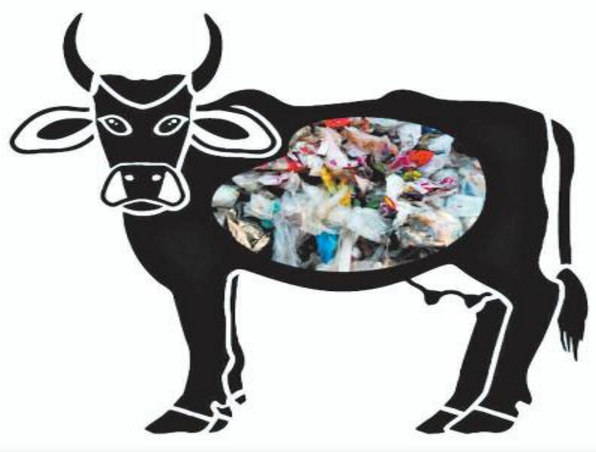 What happens to plastic bags where you live?
This Photo by Unknown author is licensed under CC BY.
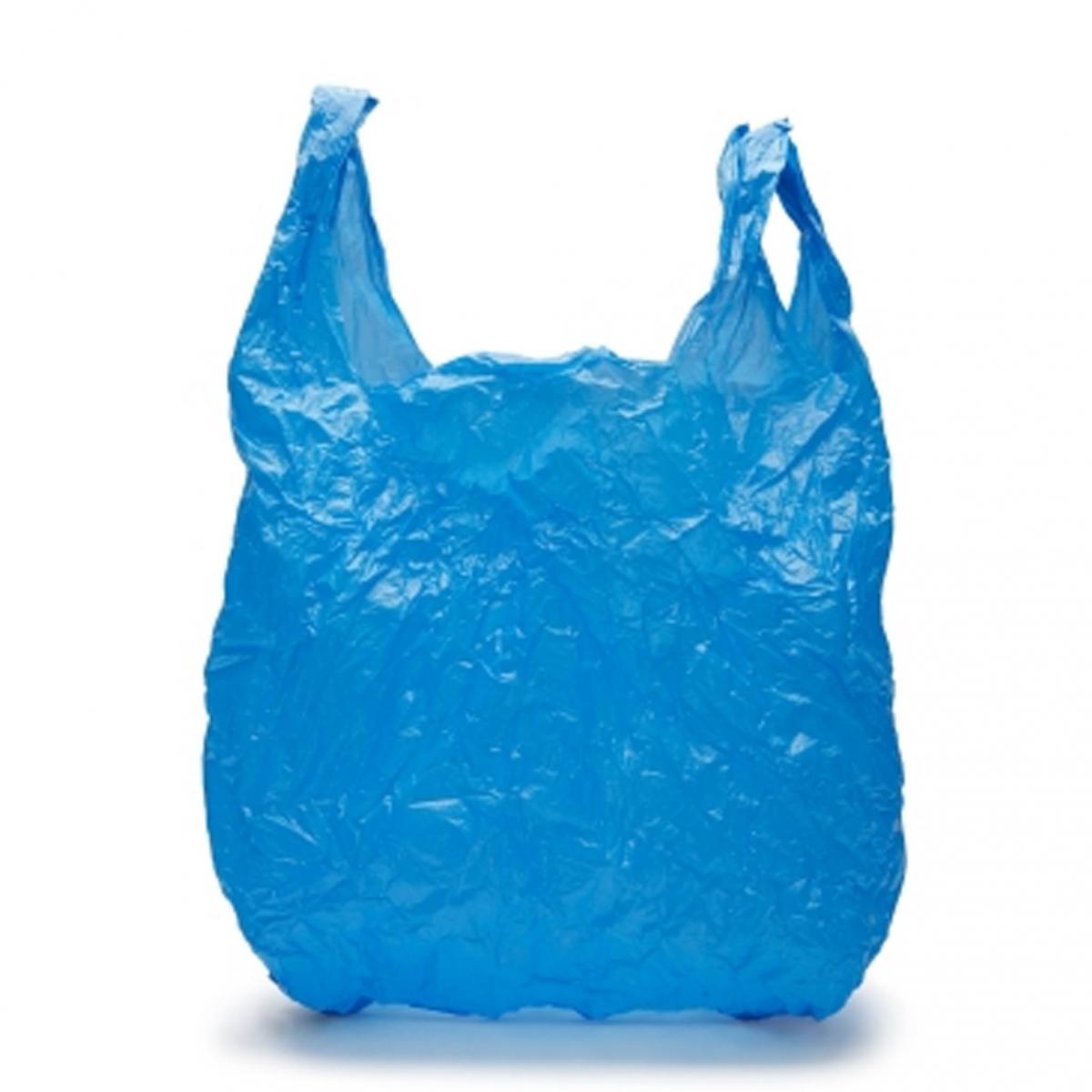 What do you use plastic bags for?
Have a chat with a partner and see how many uses you have for plastic bags?
This Photo by Unknown author is licensed under CC BY-SA.
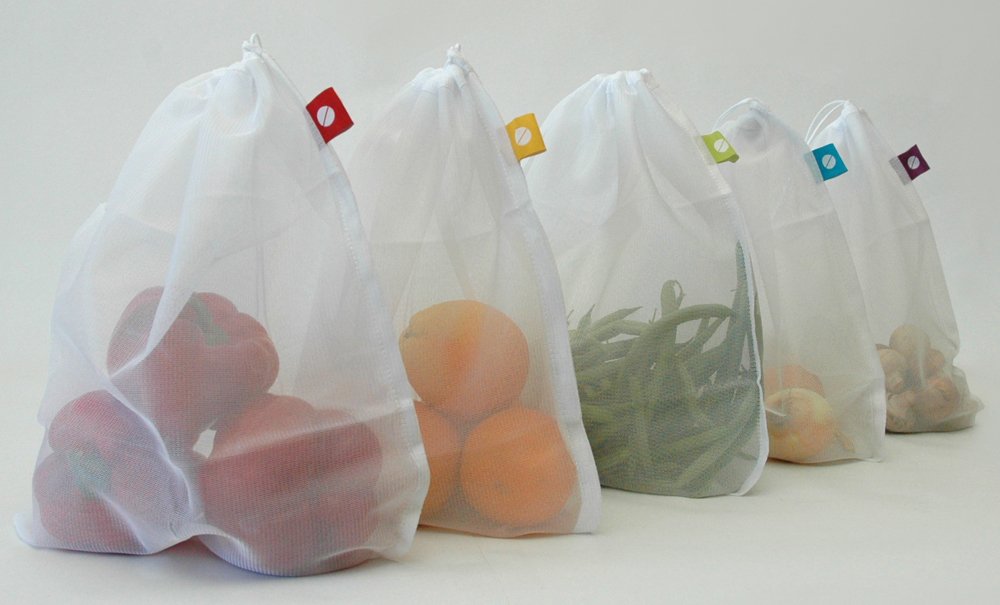 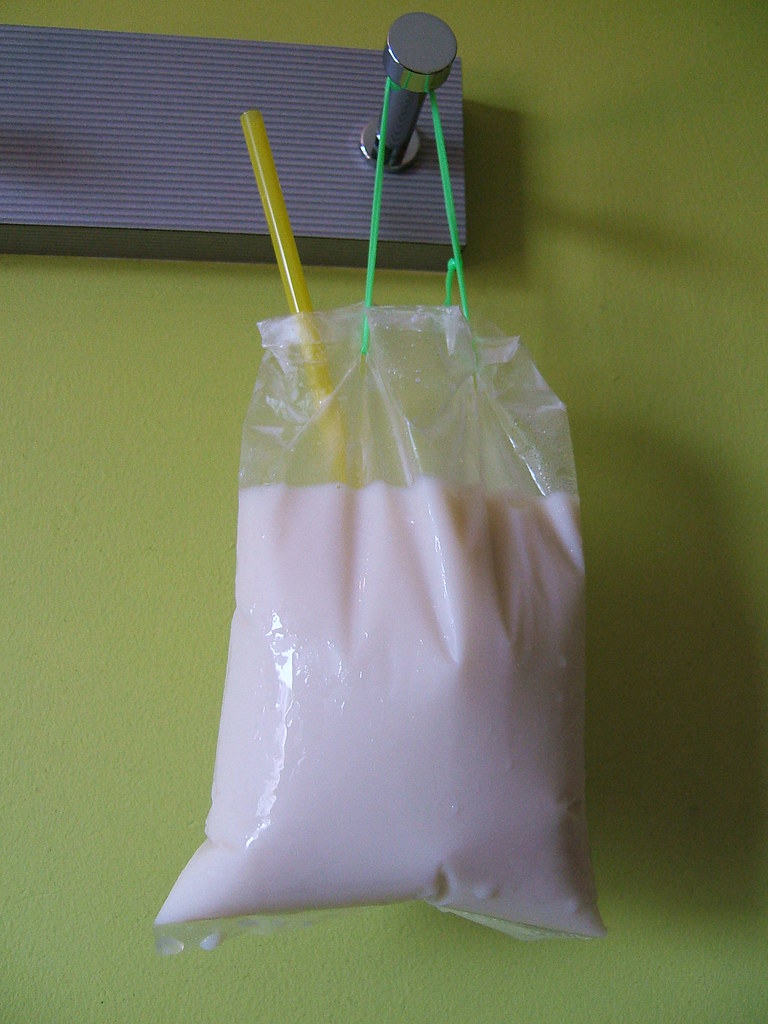 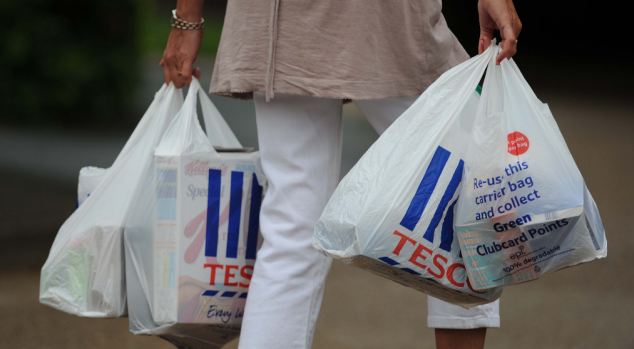 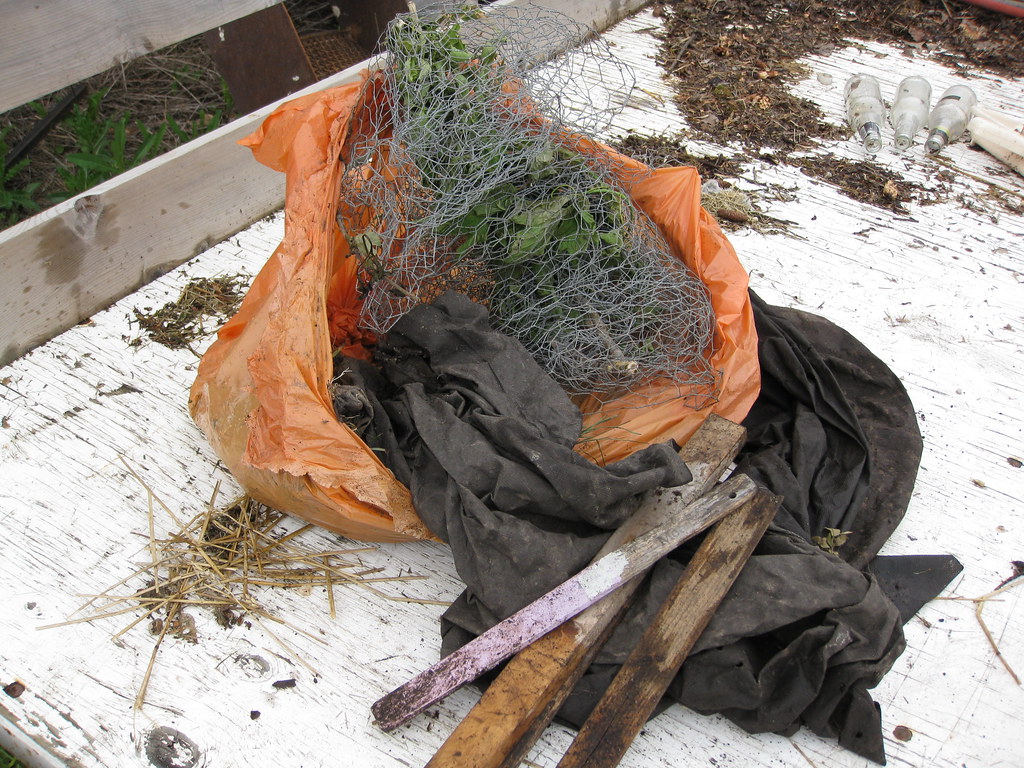 This Photo by Unknown author is licensed under CC BY-SA.
This Photo by Unknown author is licensed under CC BY-NC-ND.
This Photo by Unknown author is licensed under CC BY-NC-ND.
This Photo by Unknown author is licensed under CC BY.
How could you upcycle plastic bags?How could you recycle plastic bagsHow could you reuse plastic bags?
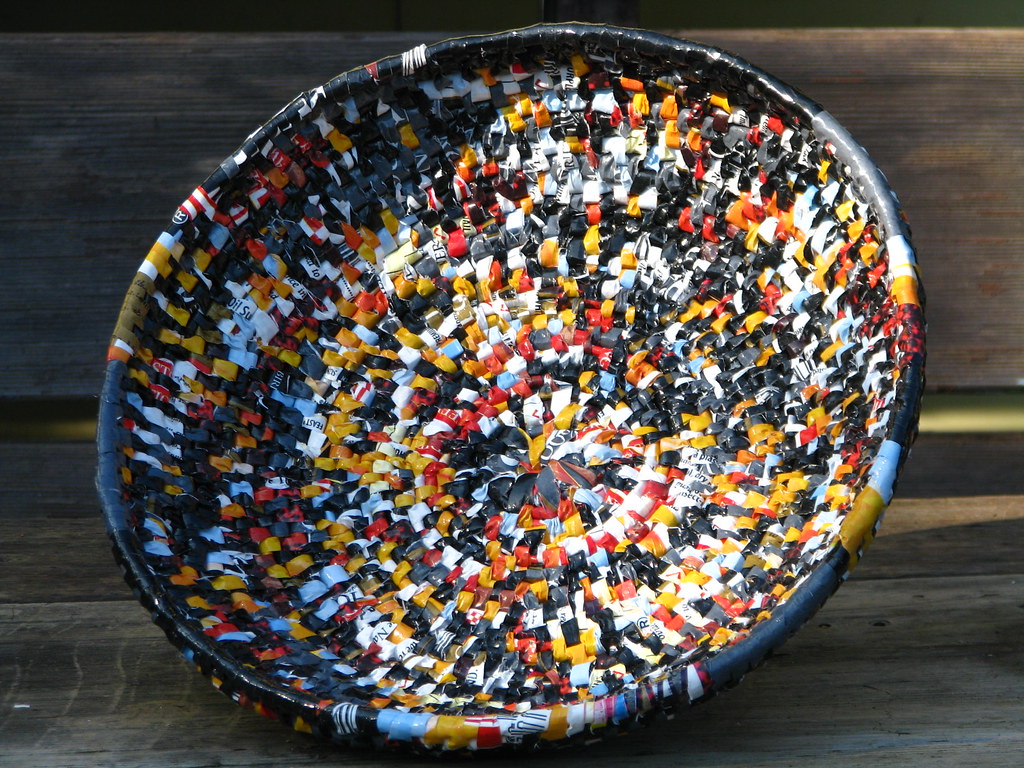 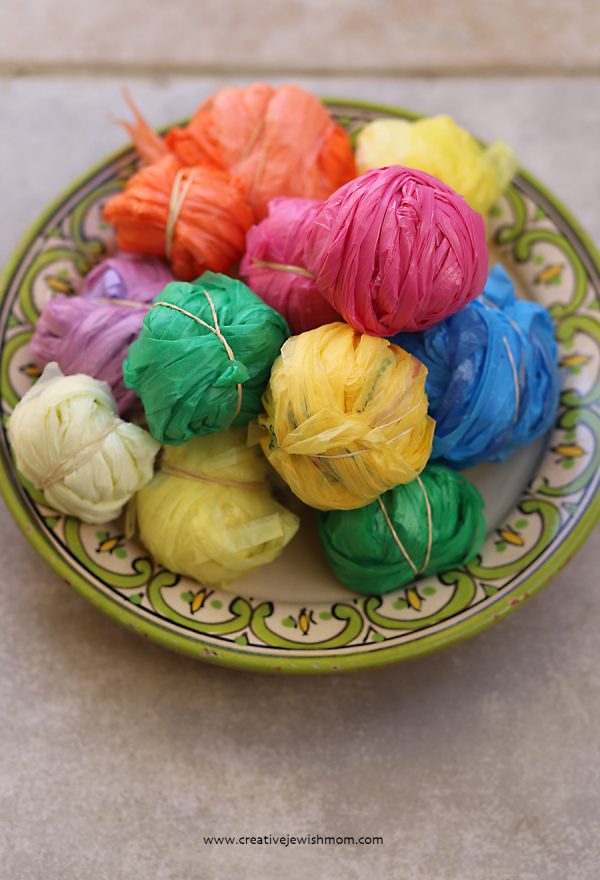 Here are some ideas to get you started.
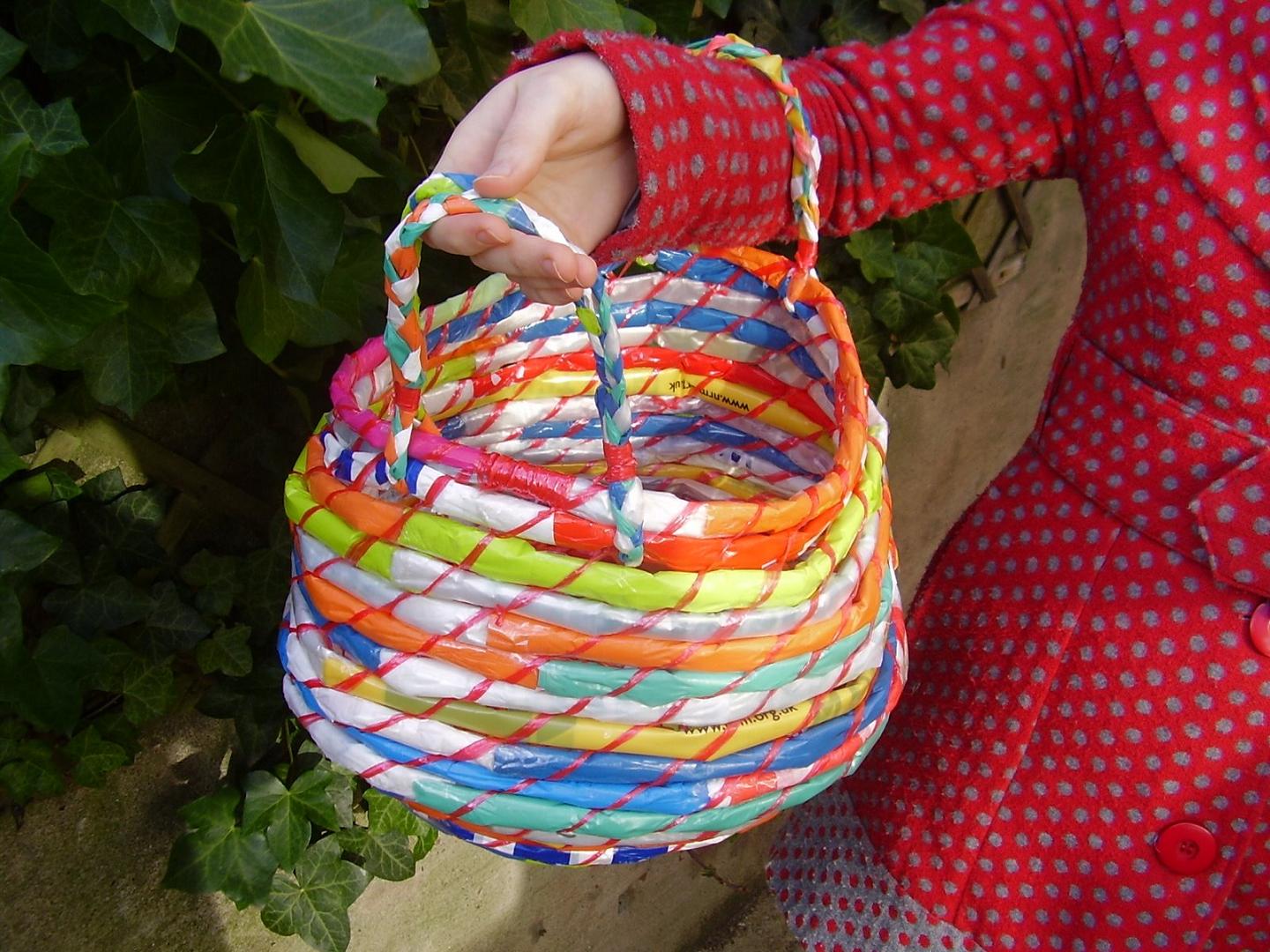 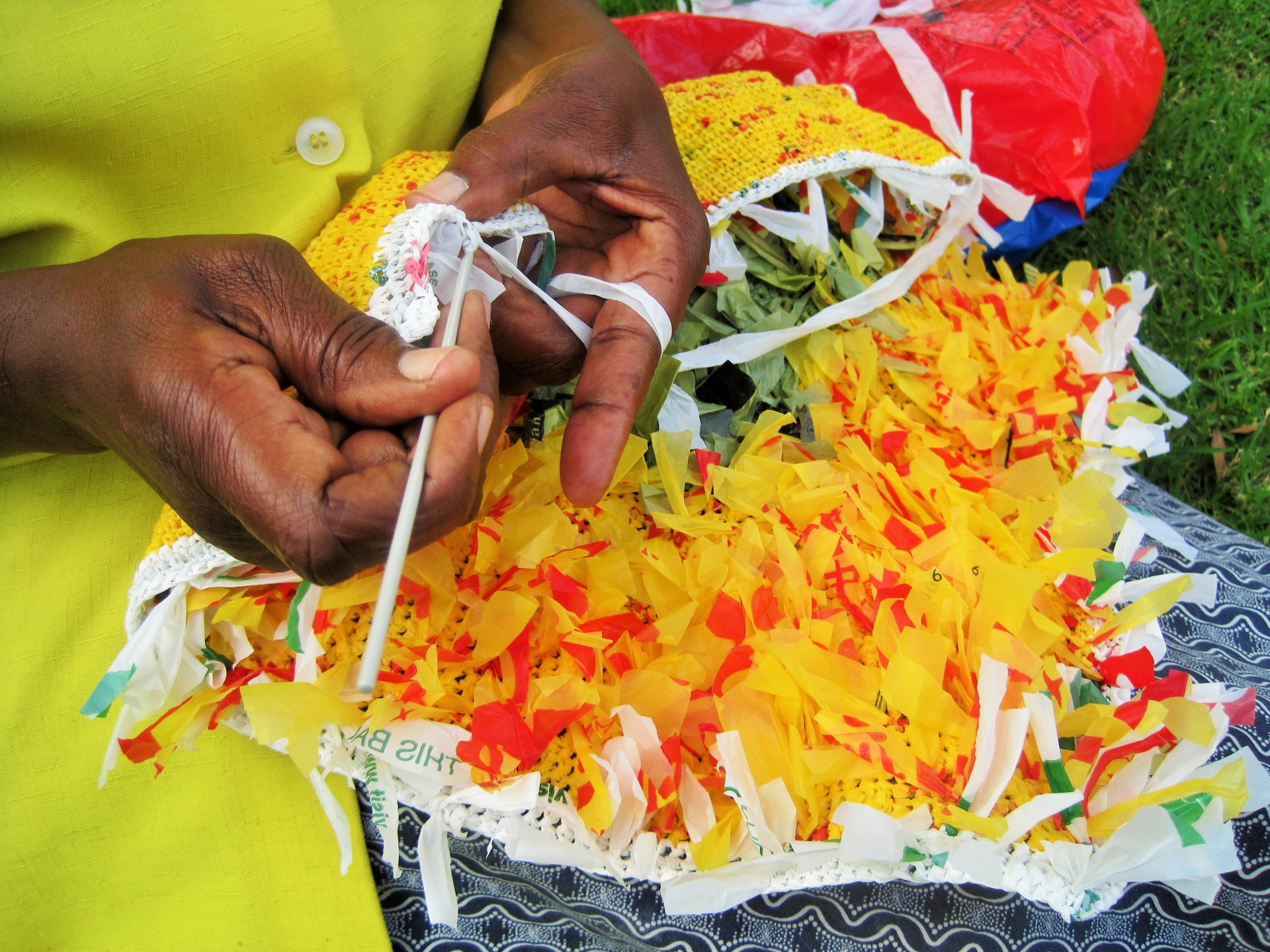 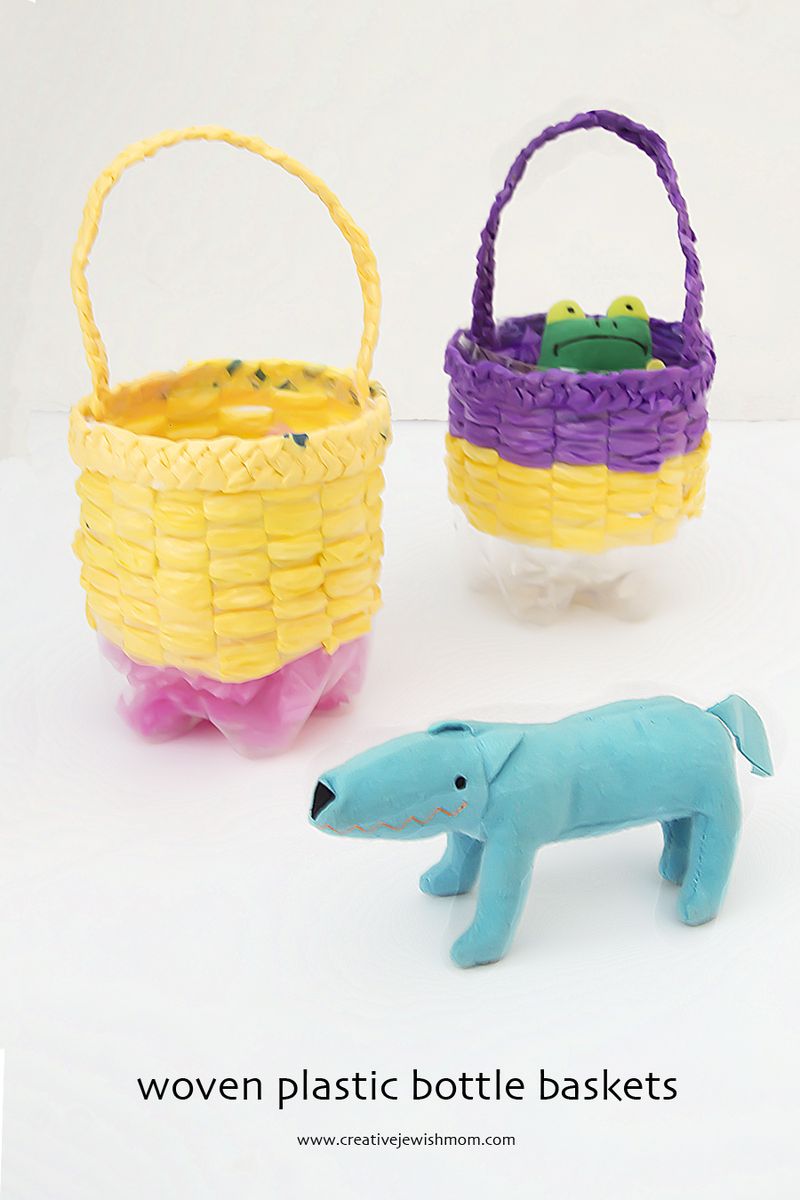 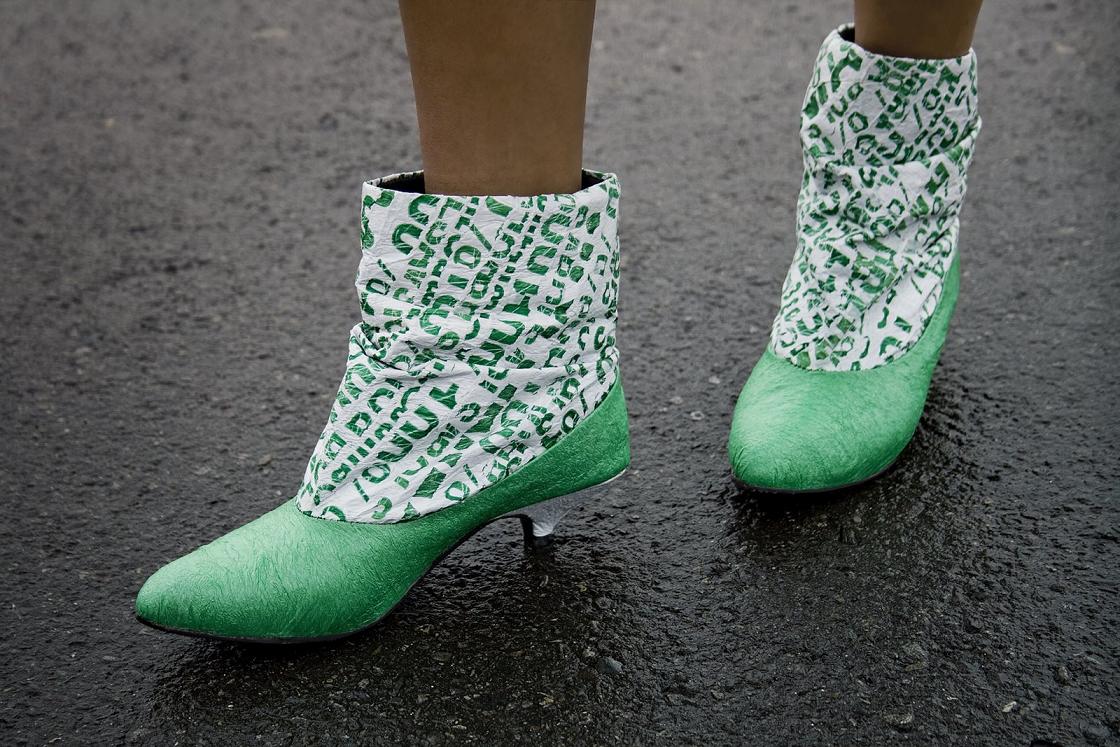 This Photo by Unknown author is licensed under CC BY-NC.
This Photo by Unknown author is licensed under CC BY-NC.
This Photo by Unknown author is licensed under CC BY-NC.
This Photo by Unknown author is licensed under CC BY-SA-NC.
This Photo by Unknown author is licensed under CC BY-SA-NC.
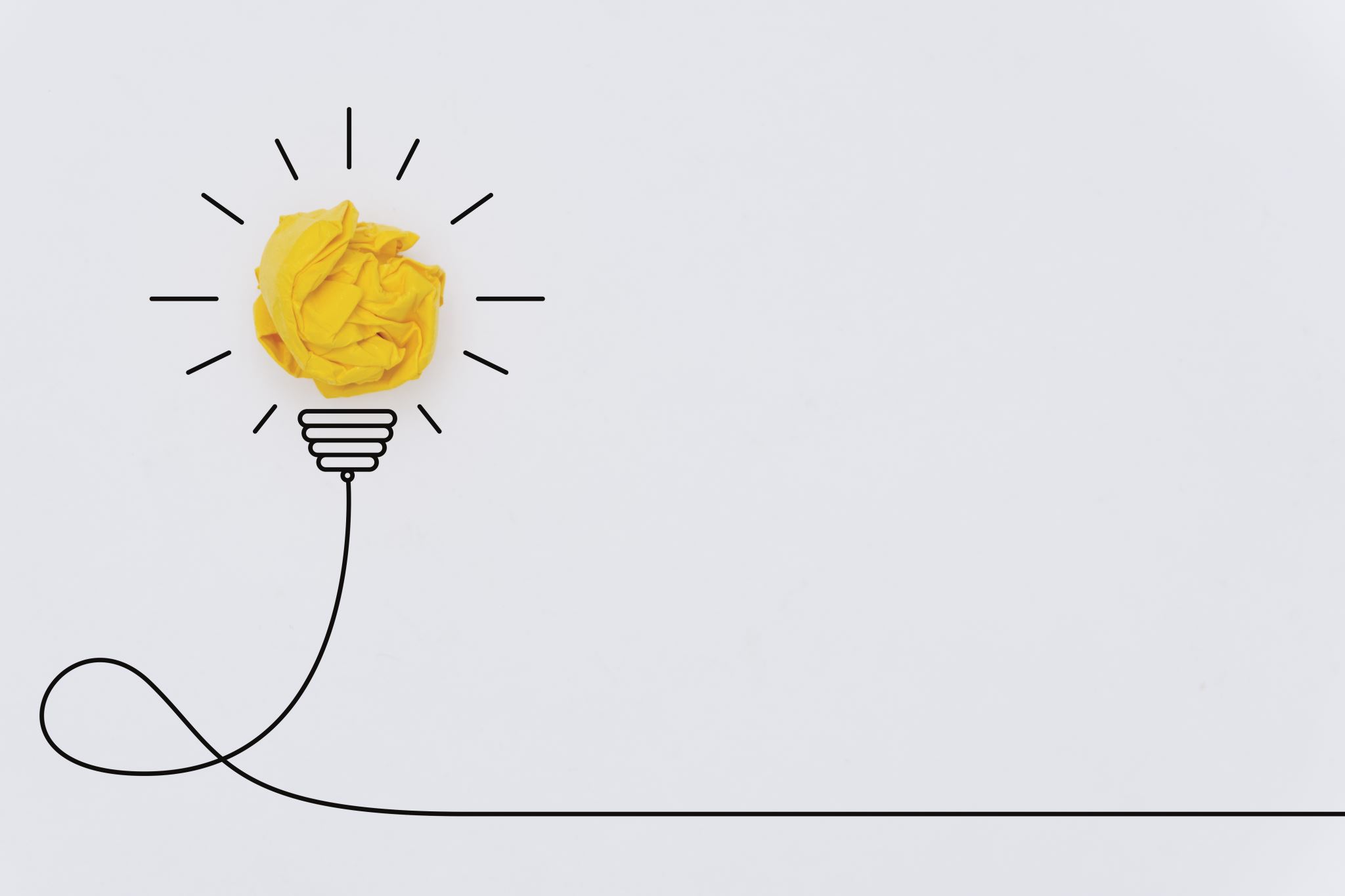 Your task today is to come up with an idea to upcycle or recycle or reuse plastic bags.
Think about something that you could do that would:
1.  upcycle plastic bags for something useful and durable in your community
2. reduce the use of plastic bags in your community
3. recycle plastic bags
4  reuse plastic bags 

Consider how your action could have a positive impact on your community.
Make sure that your action is something that you can do.
Make a plan – some ideas to get you started
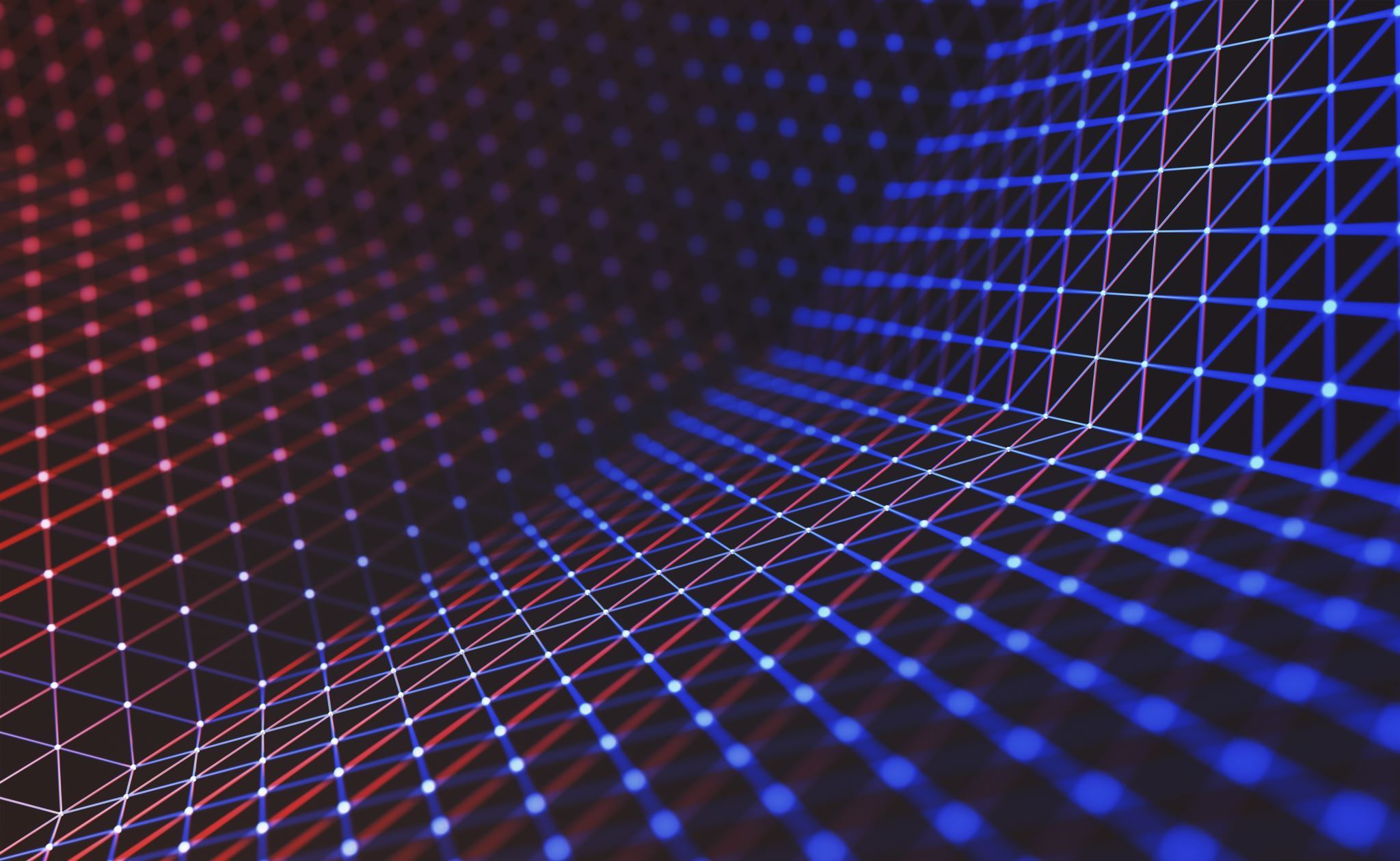 Why is this idea important?
What do I need?
Your idea
When can I do this?
Who can help me?
What will the outcome of this be?
How and who will use this?
Any new skills that I may need to learn.
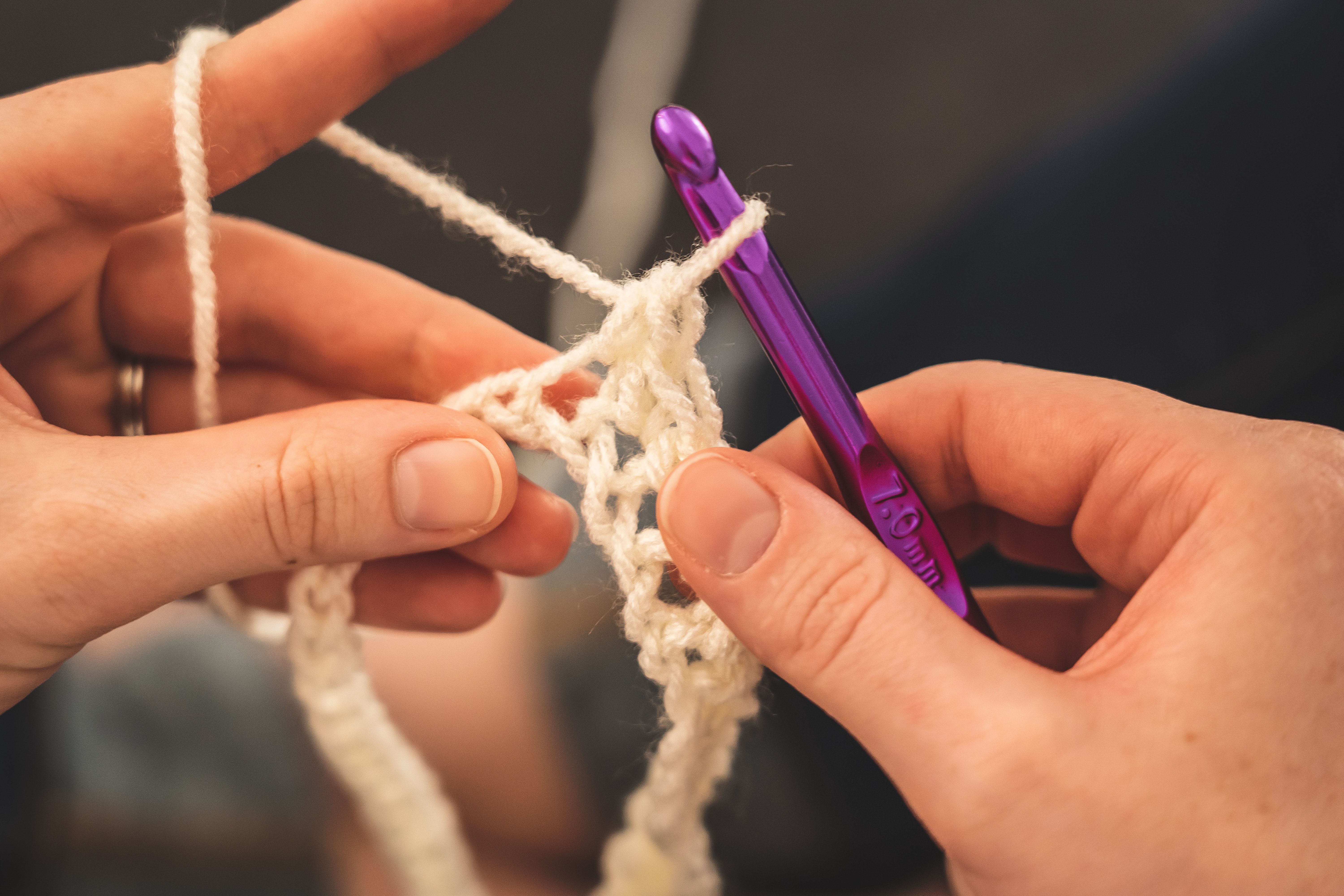 Isatoe Cessay demonstrating how to recycle plastic bags.
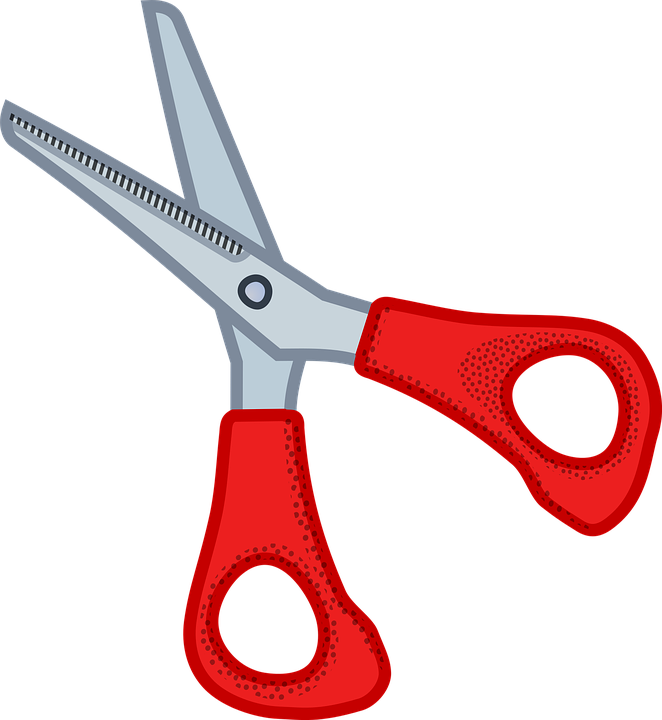 https://www.youtube.com/watch?v=1zZw7yrI22M


If you want to try this you will need: 
A clean, reuseable plastic bag
A pair of scissors
A crochet hook
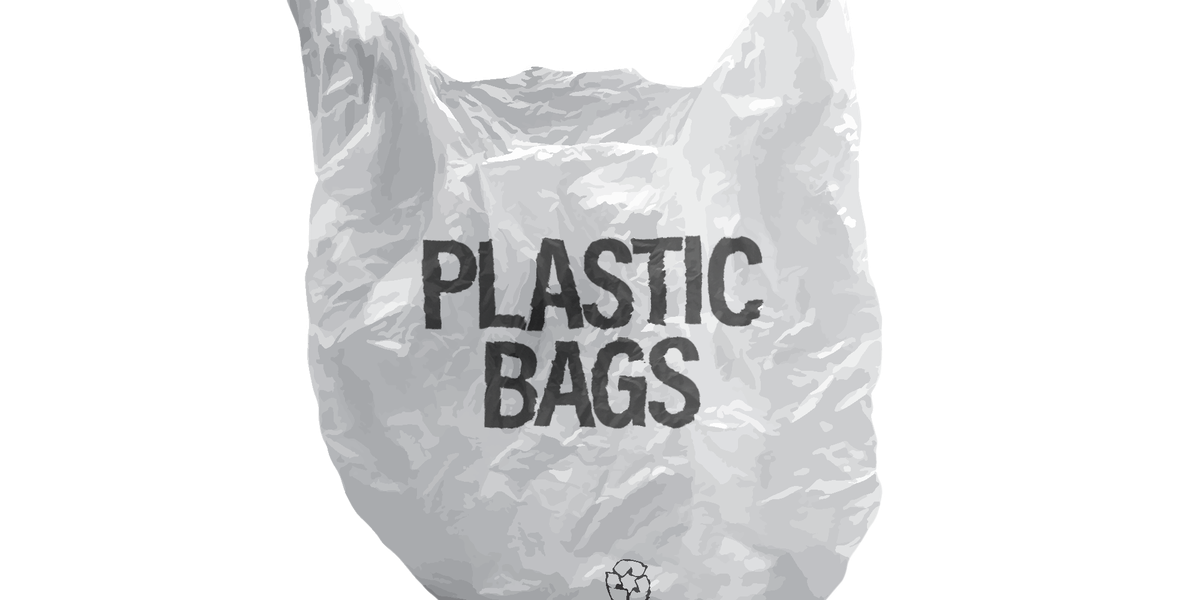 This Photo by Unknown author is licensed under CC BY-NC.